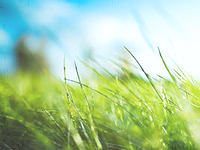 Физминутка для глаз.
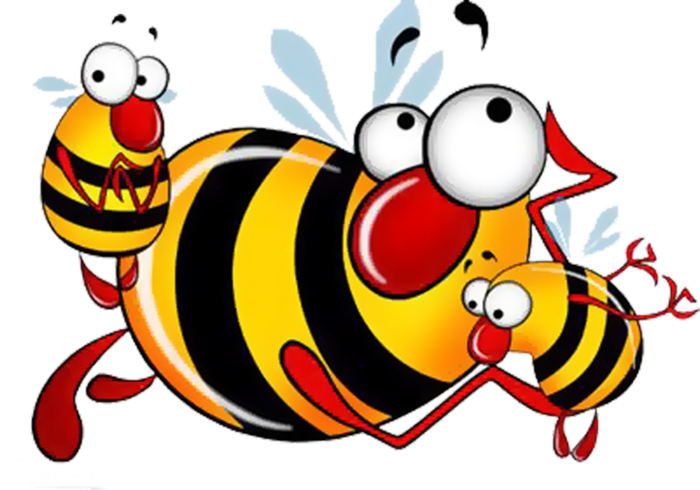 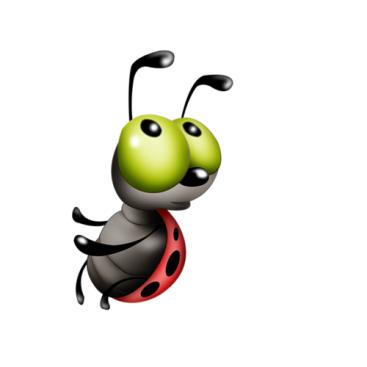 Автор: Майорова О. Н.
Г. Жигулёвск
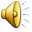 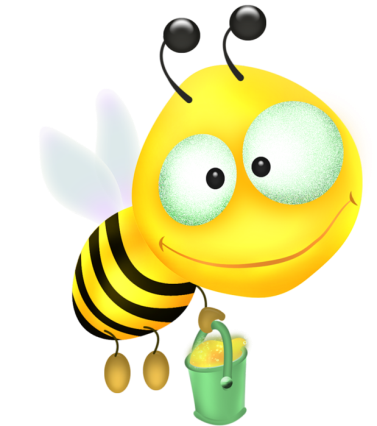 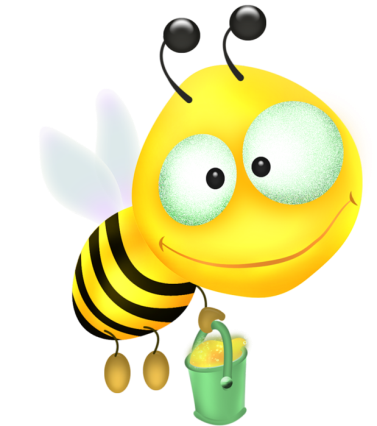 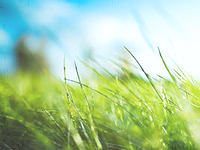 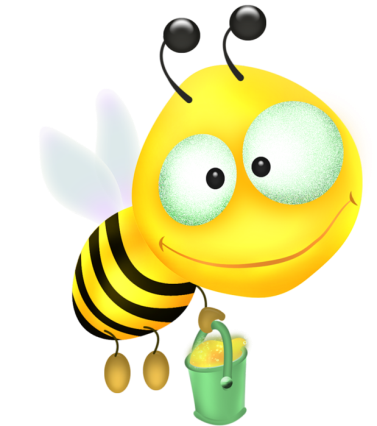 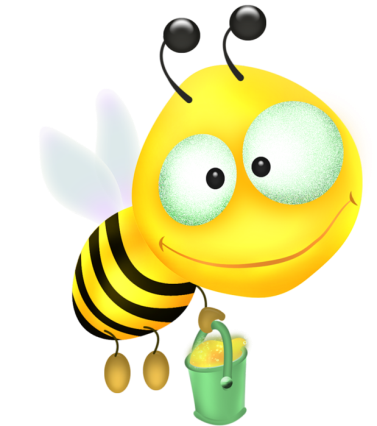 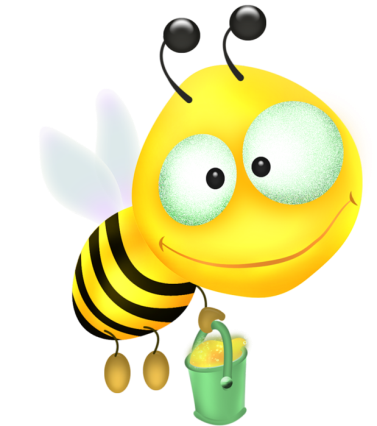 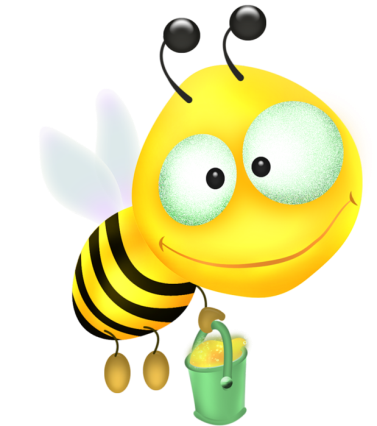 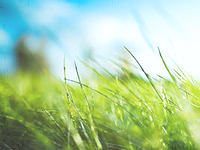 Берегите зрение!
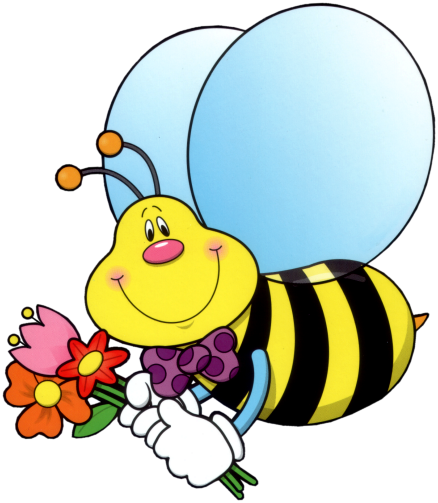